Writing Research Papers
How to write Abstracts
What key skills are needed when writing an Abstract?
The key skills are to write an Abstract in a way that will enable:
editors to make a quick decision on whether the paper is relevant to their journal (without having to read the whole paper) and is thus worth submitting to referees who will then judge the paper in its entirety
 a reader to identify quickly what the paper is about, to judge how relevant it is to their interests, and so to decide whether they should buy / read the whole paper or not. This process is sometimes known as ‘screening’
information managers (e.g. librarians) to put it in their indexes
Online journals have databases of abstracts. Your job as a writer is to ‘sell’ your abstract to potential readers by:
attracting their curiosity and stimulating them to want to read the complete paper 
writing very clear and short sentences (max. 25 words, unless the sentence contains a list)
First impressions are very important. If your paper makes a bad initial impression, there is a very strong chance that the reader will quickly stop reading. It will also have a negative effect on referees
Typical complaints of referees
The author has written more than 400 words in the abstract and yet has only described the context but not the results of his/her work and the implications. 
The abstract doesn’t do justice to what the paper is about. It is too abstruse and dense. It is only understandable after the paper has been read. It should be understandable to a general economics-literate audience, not just to those few researchers within the author’s very specific field. 
The authors have failed to state why the scientific community should be interested in their work nor what value is being added to what is already known.
What is an abstract? How long should it be?
There are four main types of abstracts, all of which summarize the highlights of your research and all of which will be judged in isolation from the accompanying paper (if there is one). Abstracts are sometimes called Summaries.
Types of Abstracts
Unstructured abstract 
A single paragraph of between 100–250 words containing a very brief summary of each of the main sections of your paper 
Structured abstract 
The same as (1) but divided into several short sections
Extended abstract 
A mini paper organized in the same way as a full paper (e.g. Introduction, Methods, Discussion …), but substantially shorter (two to four pages). Depending on the journal, conference or competition, the extended abstract may or may not include an abstract – for example, it may begin directly with an introduction
Conference abstract 
Normally a standalone abstract (sometimes up to 500 words), designed to help conference organizers to decide whether they would like you to make an oral presentation at their conference. It may be of any of the three forms above.
When should I write the Abstract?
Write a rough draft of the abstract before you start writing the paper itself. This may help you to decide what to include in the paper and how to structure it. But experienced writers always write the Abstract (and often the Introduction too) last, i.e. when they have finished the rest of the paper. 
This reflects the research process itself - the first thing you write about is what you found, then how this can be interpreted.
How should I structure my Abstract?
An Abstract generally answers at least the first three of the following questions, and generally in the following order. You can use the answers to these questions to structure your Abstract.
Why did I carry out this project? Why am I writing this paper? 
What did I do, and how? 
 What were my results? What was new compared to previous research? 
What are the implications of my findings? What are my conclusions and/or recommendations?
To decide what to include it may help you to go through your paper and highlight what you consider to be the most important points in each section.
An Investigation into the Individual Differences Correlates of Iranian UndergraduateEFL Learners’ Writing Competence: A Mixed Methods Approach
The present study adopted a mixed-methods research design and explored the role of a set of cognitive (i.e., aptitude and working memory) and motivational (i.e., self-regulatory capacity and self-efficacy beliefs) individual difference variables in the writing quality and composing behavior of 78 Iranian undergraduate EFL learners. The necessary data were collected through a series of instruments and both quantitative (e.g., multiple regression and t-tests) and qualitative (e.g., narrative construction and qualitative comparative analysis) techniques were used to analyze the data. The results of these analyses indicated that the construct of foreign language aptitude had the highest level of correlation and contributory potential to account for the writing competence of the learners. The composing process of learners with different individual characteristics was also compared and it was found that learners with high self-regulation capacity orchestrated and managed their composing behavior in more effective ways compared to their less self-regulated counterparts. Moreover, the narratives and qualitative comparative analysis provided some insights about how various individual characteristics might affect the composing behavior of the individual learners. Finally, it was suggested that consideration of individual differences in writing can reveal more subtle information about the causes of strengths and weaknesses of different learners and may enable the teachers to design and implement more effective instructions targeting their learners‟ individual needs.
Key words: Individual differences; Writing competence; Composing process;
Mixed-methods research.
I am writing a review. How should I structure my Abstract?
As with all abstracts of all disciplines, when you are writing a review you need to tell audience what your primary objective is. Given that you will not have space to review every paper in the literature, you should then explain your reasons for selecting certain papers. Your ‘results’ are your findings drawn from analyzing the literature. Finally, for your review to have a real purpose you will want to state your conclusions and what implications they have for further research in your field.
So once again your structure is: aim, methodology (selection process), results, conclusions, and implications.
How should I begin my Abstract?
You want your abstract to stand out so that there will be a better chance someone will notice it and read it. If you begin your abstract with commonly used phrases (by both native and non native English speakers) such as This paper deals with … The aim of this paper … This article explores … We report … you are not differentiating yourself from the others. ***************
What style should I use: personal or impersonal?
There are four possible styles for writing abstracts and papers:




Style 3 is also very common and many journals insist on this style. 
The style you use will depend on your discipline and on the requirements of the journal.
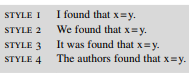 What tenses should I use?
The most commonly used tenses in abstracts are the present simple (we show) and the past simple (we showed).
he uses the present simple because he wants to make his abstract sound more dynamic and his conclusions more convincing. However, in the paper itself he uses the past simple to describe what he did and found.
How should I select my key words?
It makes sense to have key words in your abstract (and title too) because it forces you, the author, to decide what words in your paper really are important. 
The key words are also the words that readers are looking for in their initial search and then when they actually scan your abstract.

Some journals require you to have a list of four or five key words directly under your abstract. The same journals may also require that the keywords in this list should not appear in the text of the abstract.
Should I mention any limitations in my research?
You should certainly mention the limitations of your research at some point in the paper. However, given that an Abstract is designed to ‘sell’ your research, you might decide not to mention the limitations until the Discussion.
What should I not mention in my Abstract?
You should try to avoid:
 • background information that is too generalist for your readers
 • claims that are not supported in the paper 
• terms that are too technical or too generic - this will depend on your audience 
• definitions of key terms • mathematical equations • generic quantifications (e.g. many, several, few, a wide variety) and the overuse or unjustified use of subjective adjectives (e.g. innovative, interesting, fundamental). 
• unnecessary details that would be better located in your Introduction, such as the name of your institute, place names that readers will not have heard of 
• references to other papers. However, if your whole paper is based on an extending or refuting a finding given by one specific author, then you will need to mention this author’s name.
How can I ensure that my Abstract has maximum impact?
There are three main ways to do this. 
Firstly, put the information in the best possible order. 
Secondly, highlight the importance of what you are saying. 
And thirdly, be as concise as possible.
What are some of the typical characteristics of poor abstracts?
it is not self sufficient. If readers read this abstract in isolation from the paper, they would have no idea about what the author actually did in his / her research, nor what was found
it mentions irrelevant details. 
the pioneering method is not described
the reader has no idea of what results were obtained
Summary: How can I assess the quality of my Abstract?
To make a self-assessment of your Abstract, you can ask yourself the following questions.
 ¶ Have I followed the journal’s instructions to authors? Have I followed the right structure (i.e. structured, unstructured) and style (we vs passive)?
 ¶ Have I covered the relevant points from those below?
 ° background / context
 ° research problem / aim - the gap I plan to fill
 ° methods 
° results 
° implications and/or conclusions
Summary: How can I assess the quality of my Abstract?
¶ Have I chosen my keywords carefully so that readers can locate my Abstract?
 ¶ Whenever I have given my readers information, will it be 100% clear to them why they are being given this information? (You know why, but they don’t.)
 ¶ Can I make my Abstract less redundant? If I tried to reduce it by 25% would I really lose any key content?
 ¶ Have I used tenses correctly? present simple (established knowledge), present perfect (past to present background information), past simple (my contribution)